Module 1. Introduction to human rights
About
The human rights training toolkit has been developed for HelpAge International staff members, network members and partners to learn about the rights of older people and key elements of a human rights-based approach to ageing.
This is the first of three PowerPoint slide decks to accompany each of the three training modules. Module 1 provides an introduction to the main human rights principles, instruments and monitoring mechanisms.
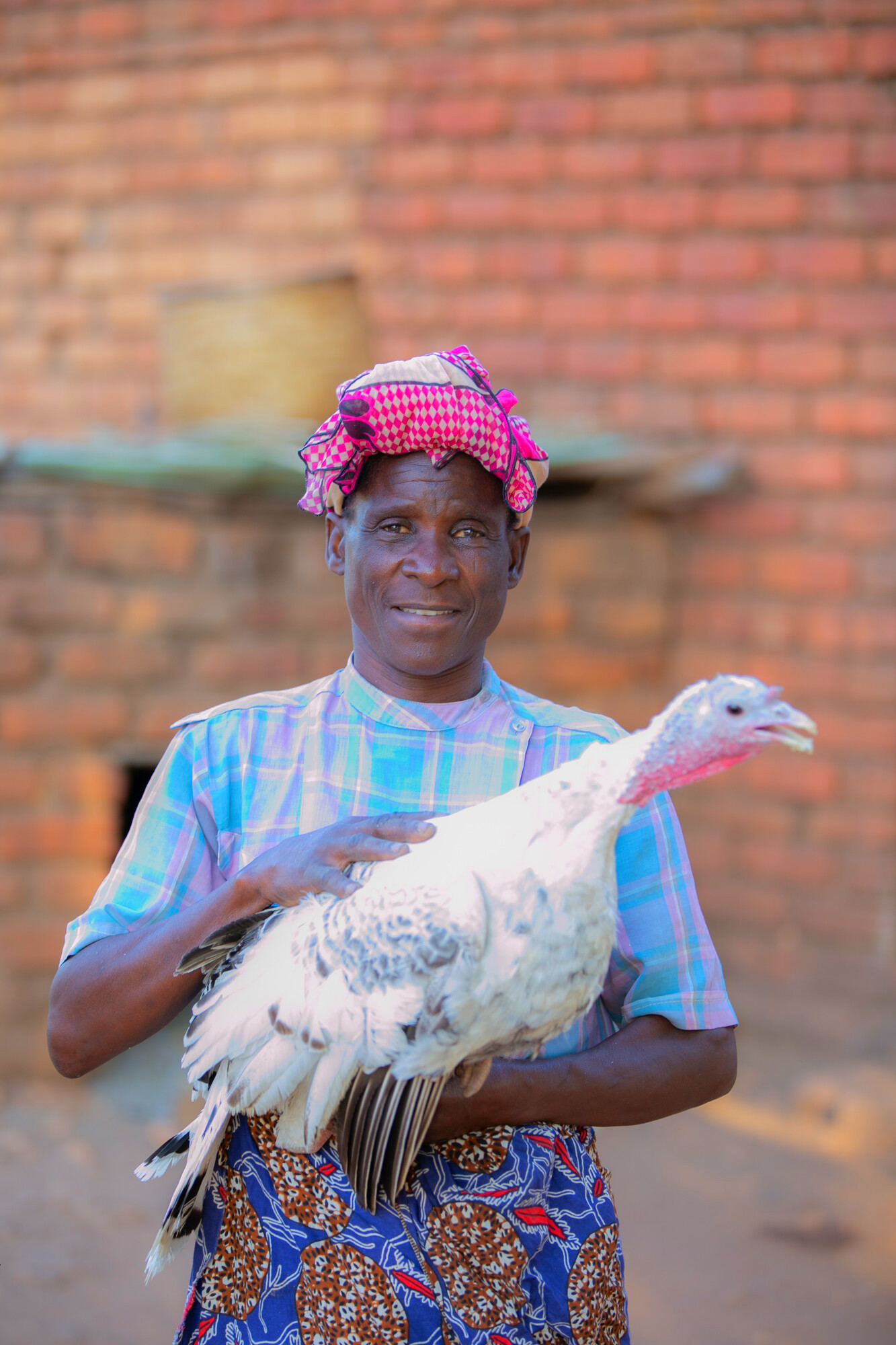 Module 1: Outline
What are human rights?
Human rights instruments 
Human rights monitoring 
Regional human rights systems
Quiz or group exercise
Objectives and expectations
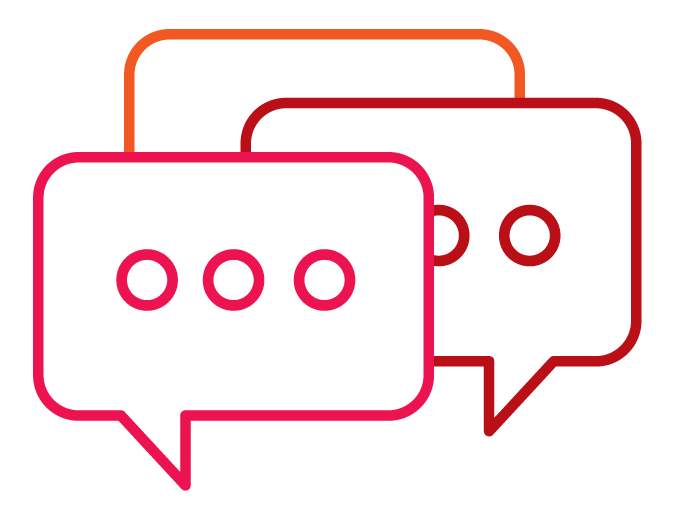 What are human rights?
What are human rights?Group discussion
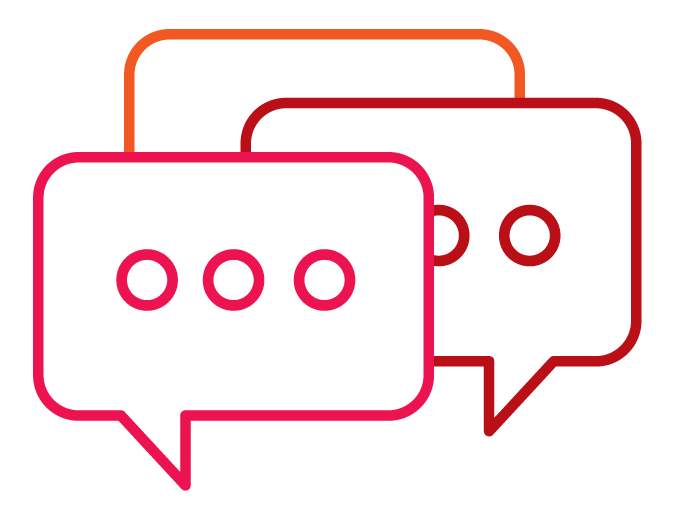 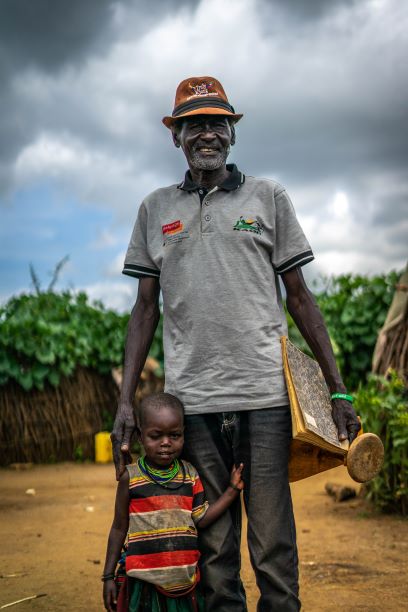 The Universal Declaration on Human Rights A milestone in the history of human rights
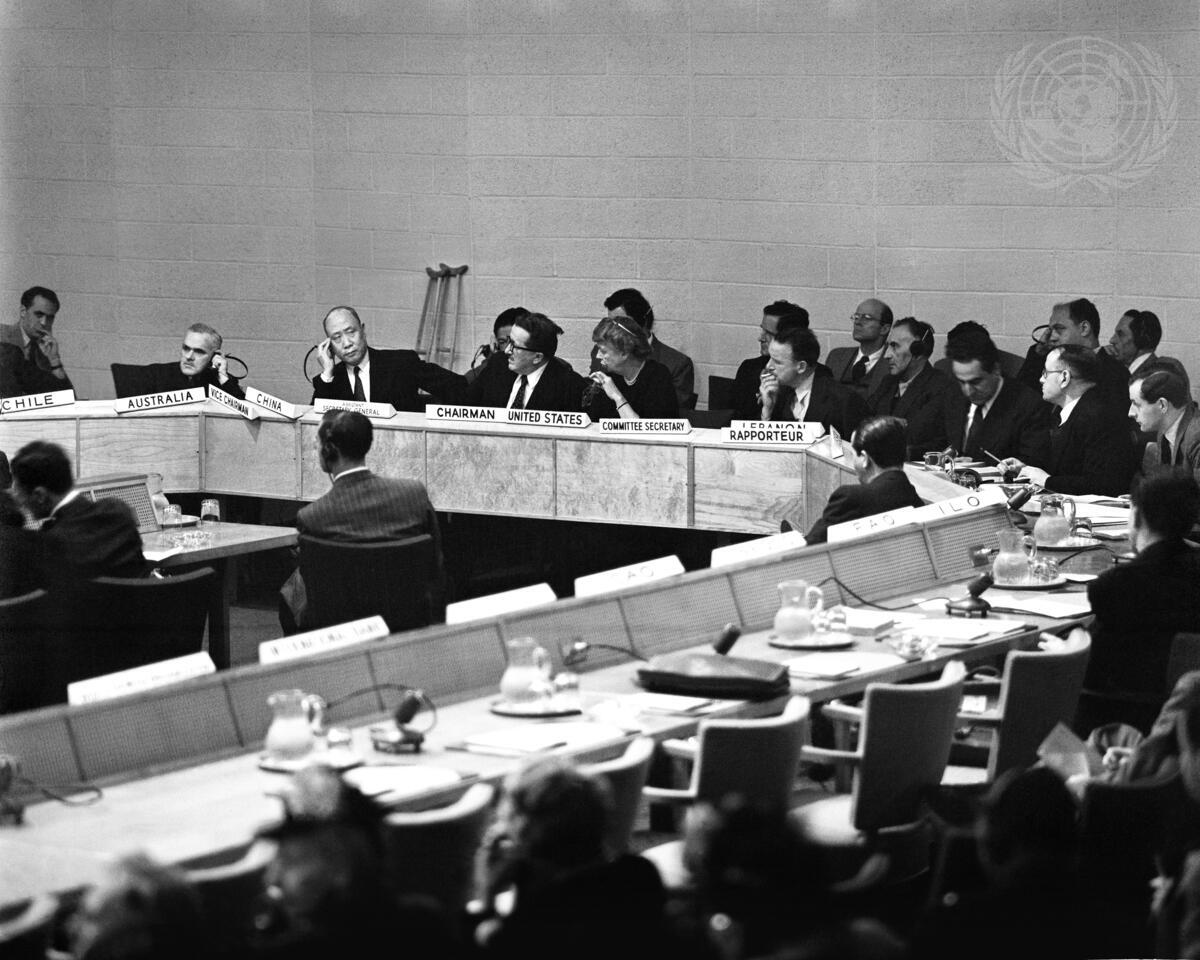 [Speaker Notes: Caption Description: The first session of the Drafting Committee on International Bill of Rights, Commission on Human Rights, at Lake Success, New York, on Monday, 9 June 1947.
© UN Photo]
Human rights principles
Human rights principles
Human rights obligations
States have an obligation to 
	respect
	protect  
	fulfil	 human rights

Immediate obligations vs. progressive realisation
Civil and political rights vs. socio-economic rights
No hierarchy
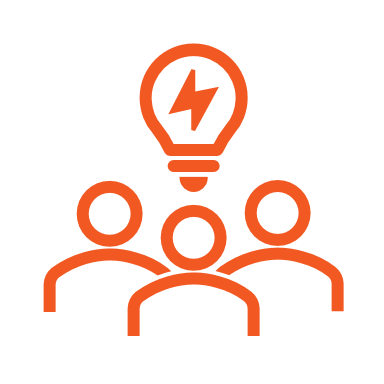 Example: right to healthGroup exercise
Human rights instruments
Human rights instruments
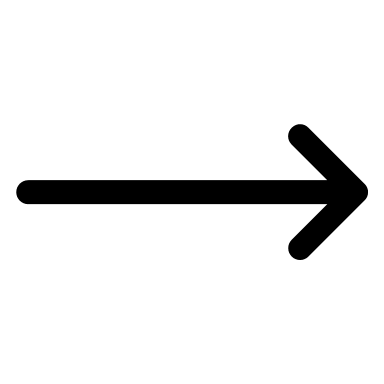 ICPPR
ICESCR
CAT
CRC
CEDAW
CMW
CPED
CERD
CRPD
Soft Law
Human rights monitoring
Who monitors human rights?
Human rights treaty bodies
Regional human rights systems
Regional human rights systems
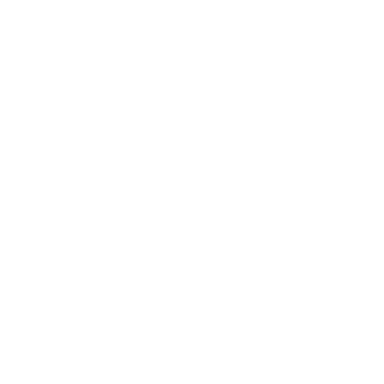 It’s quiz time!